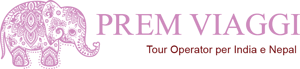 Mobile: +91 9650626369
EMail:  info@premviaggindia.com
Prenotare Viaggio In India Del Nord
Viaggio in India fai da te
Visit: https://premviaggindia.com/destination/viaggio-in-india-del-nord/
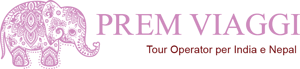 Mobile: +91 9650626369
EMail:  info@premviaggindia.com
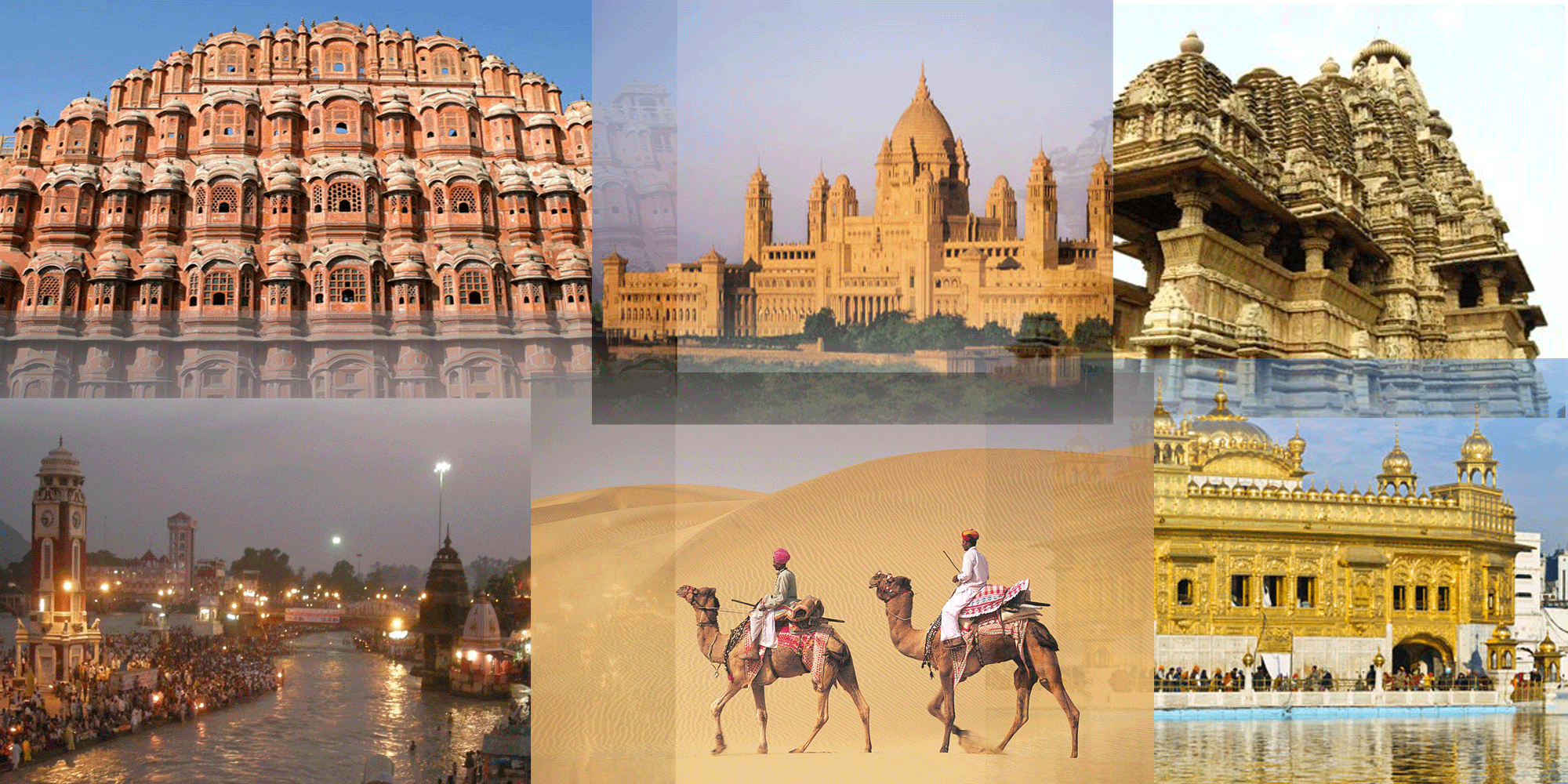 Visit: https://premviaggindia.com/destination/viaggio-in-india-del-nord/
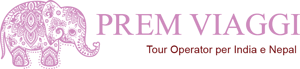 Mobile: +91 9650626369
EMail:  info@premviaggindia.com
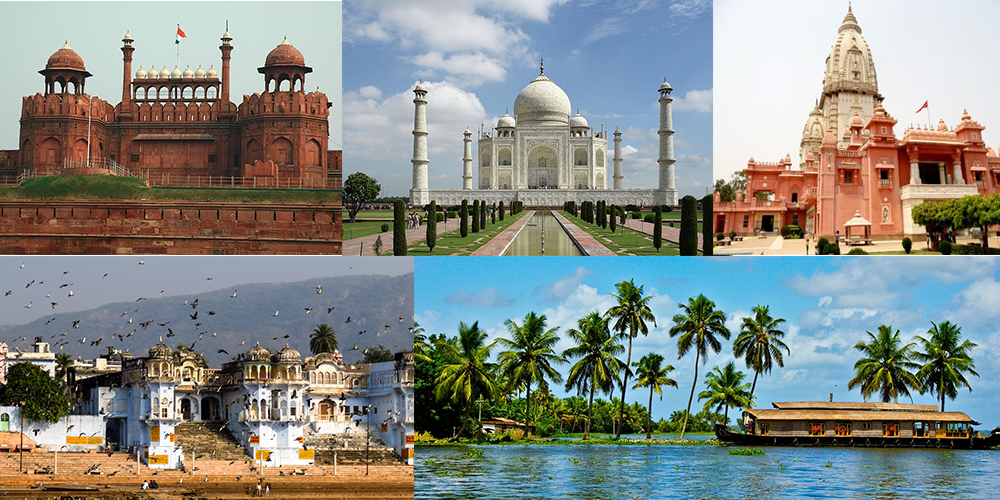 Visit: https://premviaggindia.com/destination/viaggio-in-india-del-nord/
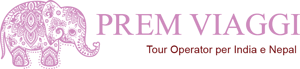 Mobile: +91 9650626369
EMail:  info@premviaggindia.com
Contattaci
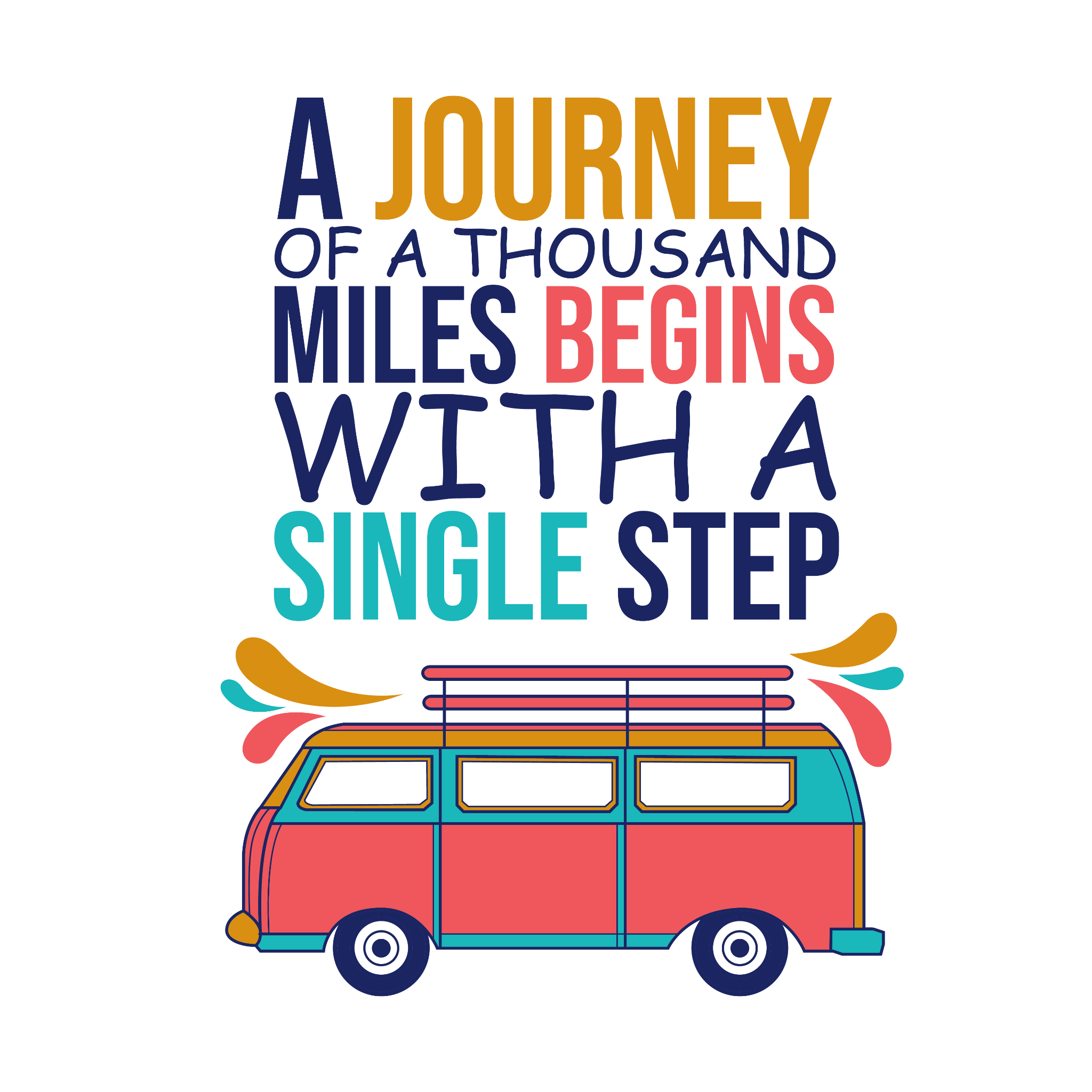 Indirizzo: Viale Capitan Consalvo,
19 Lido di Ostia 00122 (Lazio) Italy
Mobile: + 39 3318412195
Posta: info@premviaggindia.com 
Sito web: https://premviaggindia.com